Going Back to School After Corona Virus
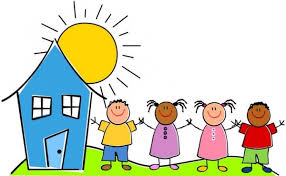 Soon I will be going back to school
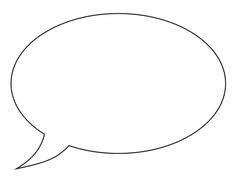 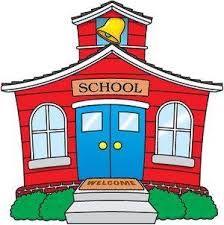 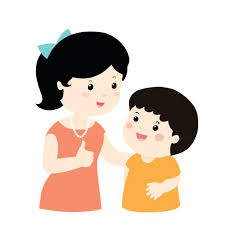 DHHS-Early Childhood Services
2
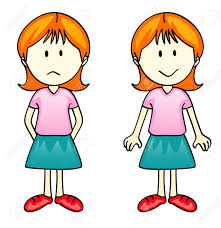 I am excited but also a little bit sad
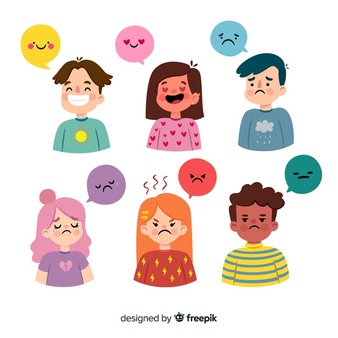 I might have a lot of different feelings right now but that is okay
_______________
DHHS-Early Childhood Services
3
I have missed playing with my friends and seeing my teachersBut I like being at home with my family too
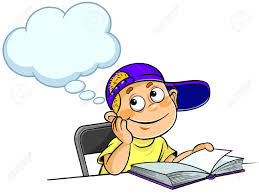 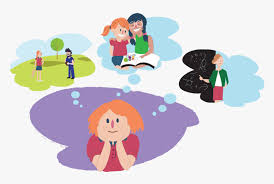 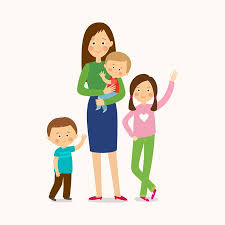 DHHS-Early Childhood Services
4
It will be fun being back with my friends and teachers I also love being with my family all day long
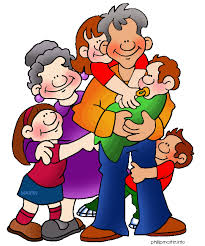 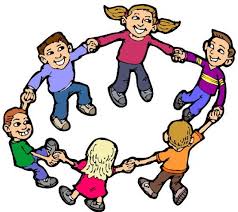 DHHS-Early Childhood Services
5
Mummy will drop me off at school and then pick me up againI will use my backpack and my lunchbox
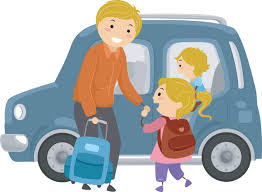 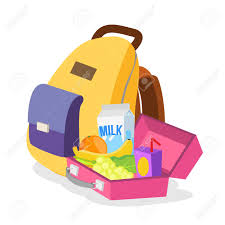 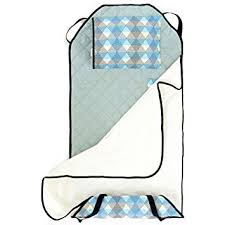 DHHS-Early Childhood Services
6
My teachers and friends will be thereAll the toys and books and games will be in my classroom just like they were before
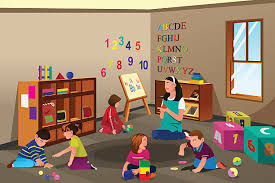 DHHS-Early Childhood Services
7
DHHS-Earlly Childhood Services
It will be strange not being at home with my family all day but I need to go to school so that I can learn and make my brain smart
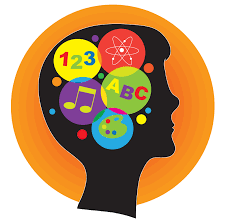 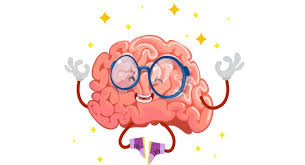 DHHS-Early Childhood Services
8
I like playing with my friends I like seeing my teachers
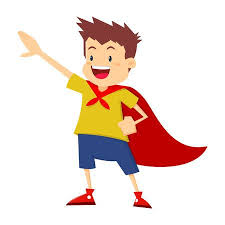 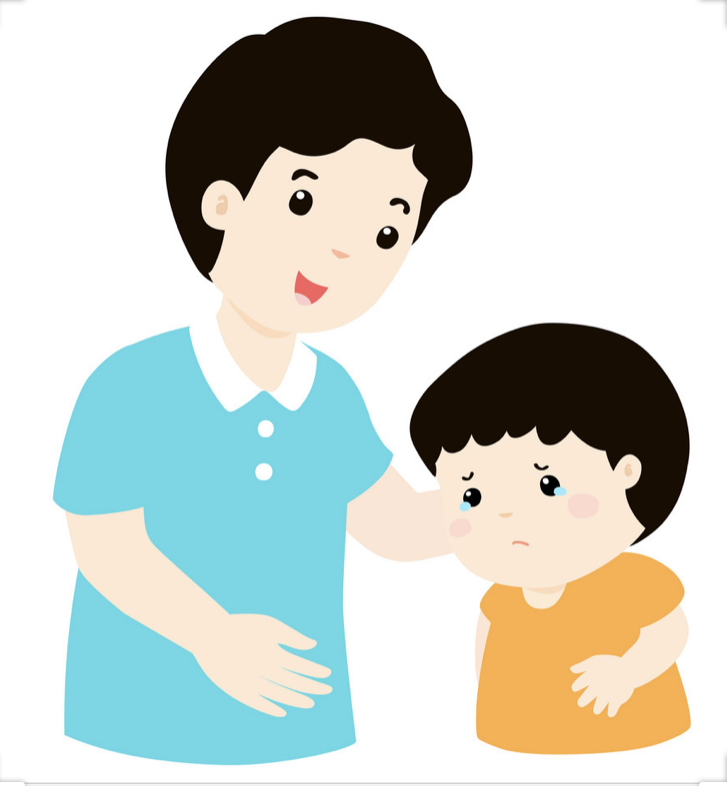 DHHS-Early Childhood Services
9
Children can go back to school and grown-ups can go back to work This makes everyone happy
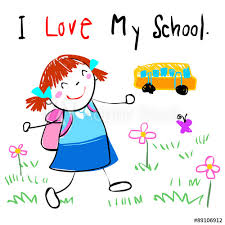 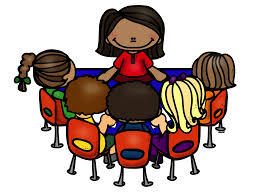 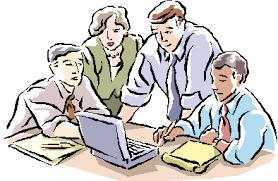 DHHS-Early Childhood Services
10
My family loves meMy teachers love meMy friends will be excited to see me
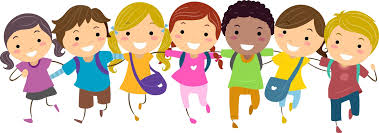 DHHS-Early Childhood Services
11